মাল্টিমিডিয়া শ্রেণিতে স্বাগতম
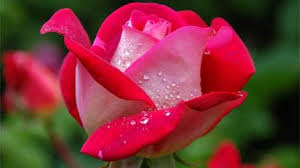 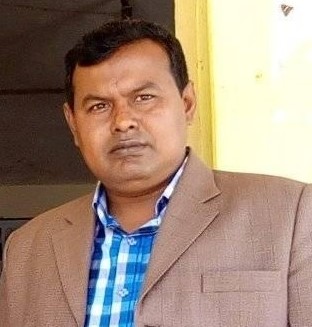 পরিচিতি
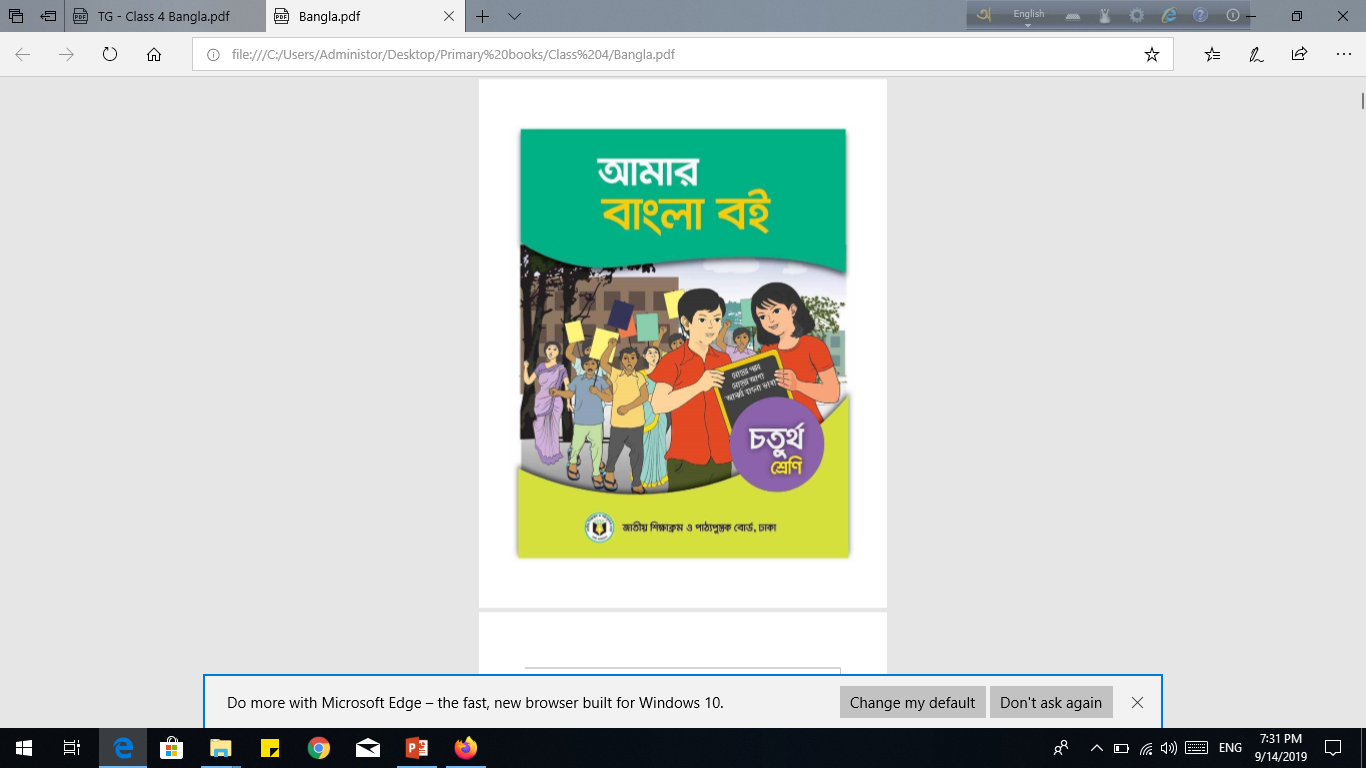 মোঃ আলী হোসেন
সহকারী শিক্ষক
মাধবপাড়া সরকারি প্রাথমিক বিদ্যালয় 
কালীগঞ্জ, লালমনিরহাট ।
Email: alihosenict2@gmail.com
শ্রেণি: চতুর্থ
বিষয়ঃ বাংলা
পাঠের শিরোনামঃ মুক্তির ছড়া
পাঠ্যাংশঃ (আমার বাংলা...শোনাই ছড়া।)
সময়: ৫0 মিনিট
  তারিখঃ ০6/০8/২০১৯ খ্রি:
নিচের ছবি দুটিতে কী দেখছ?
আজ আমরা “বাংলার খোকা”কে নিয়ে খুব সুন্দর একটি কবিতা পড়ব:
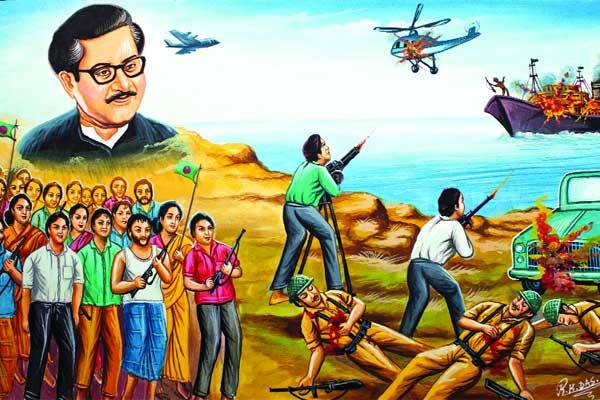 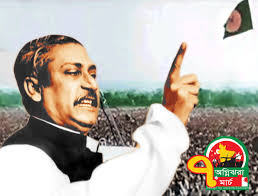 ছবিতে চশমা  পড়া এবং ভাষণ দেওয়ার মহৎ মানুষটি কে?
তাঁর সম্পর্কে আমরা কোন গল্পে পড়েছি?
তাঁকে আমরা কী নামে ডাকি?
তাঁর সম্পর্কে কে বলতে পারবে?
আমাদের আজকের পাঠ
মুক্তির ছড়া
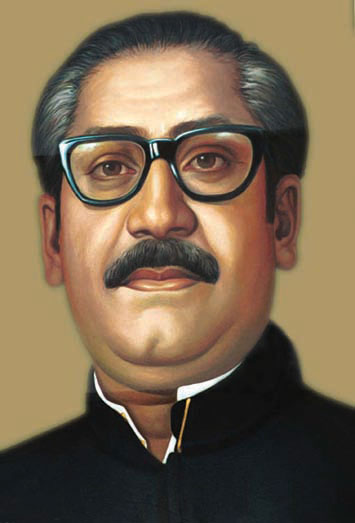 শিখনফল
এই পাঠ শেষে শিক্ষার্থীরা---
শোনাঃ ২.১.৩ কবিতা শুনে মূল বিষয় বলতে পারবে;
বলাঃ ২.১.২ পাঠ্য কবিতা সঠিক ছন্দে আবৃত্তি করতে পারবে;
পড়াঃ২.১.২ ছন্দ ঠিক রেখে প্রমিত উচ্চারণে ও স্বাভাবিক গতিতে কবিতা পড়তে পারবে।
বাংলার খোকা
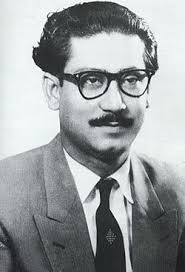 আমাদের জাতির পিতা
১৯২৪ খ্রিঃ ২৩ শে মে ব্রাহ্মণবাড়িয়া, চাউড়ায় জন্মগ্রহণ করেন।
মুক্তির ছড়া
ঢাকা বিশ্ববিদ্যালয় থেকে তিনি এমএ সম্পন্ন করেন।
তিনি বাংলা একাডেমি পুরস্কার, একুশে পদক, ইউনেস্কো পুরস্কার পান।
তিনি ১৯৯৩খ্রিঃ ৪ঠা ফেব্রুয়ারি মৃত্যুবরণ করেন।
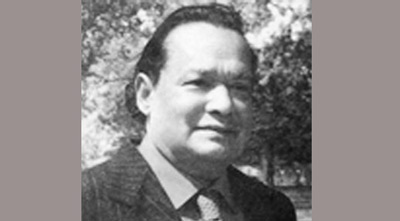 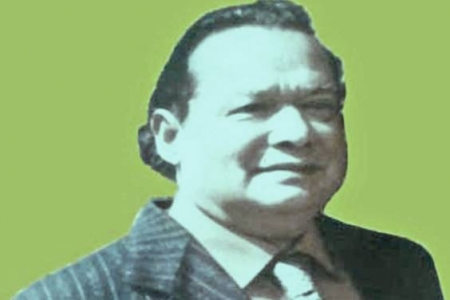 ঢাকা বিশ্ববিদ্যালয়ে অধ্যাপনা দিয়ে তাঁর কর্মজীবন শুরু হয়। পরে তিনি সরকারি চাকরিতে যোগ দেন।
তাঁর উল্লেখযোগ্য  কাব্যগ্রন্থ হল-’পদ্মিনী শঙ্খিনী’, “প্রবাসে যখন’ ইত্যাদি ।
সানাউল হক
তিনি বাংলাদেশের একজন বিশিষ্ট কবি।
প্রকৃত নাম আল মামুন সানাউল হক
একক কাজ
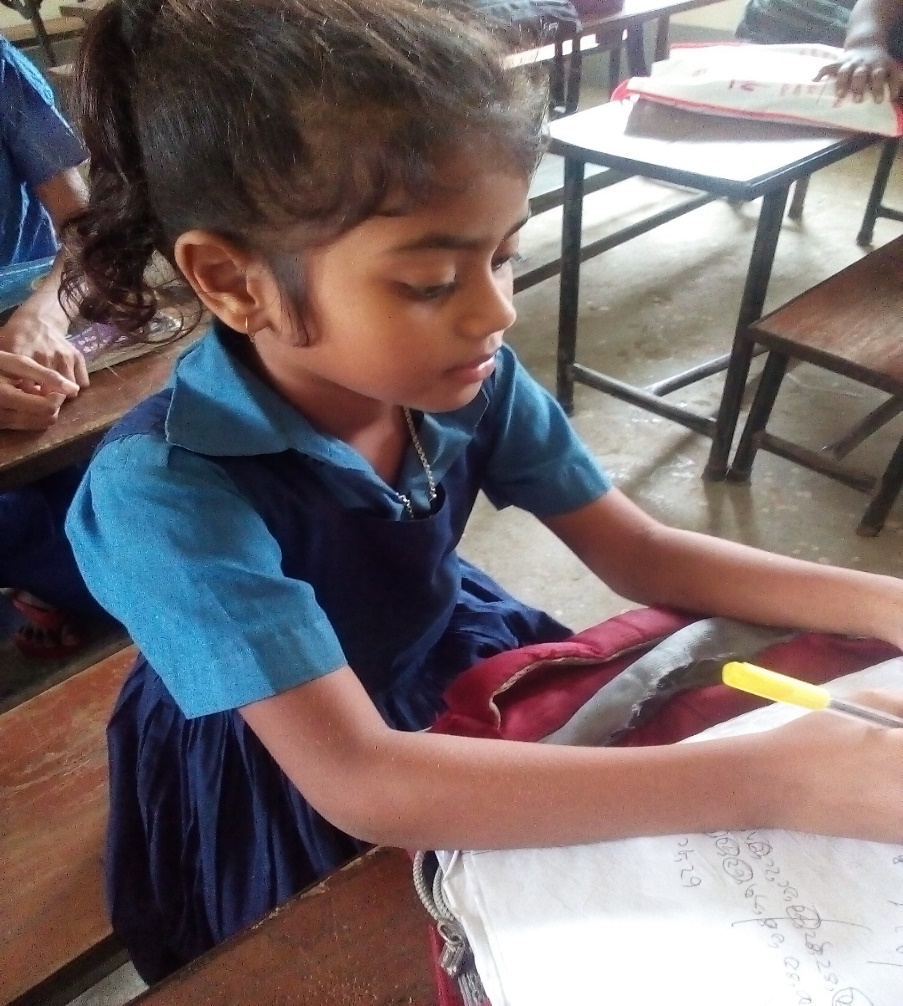 তোমরা প্রত্যেকে আজকের কবিতা ও কবির নাম বল।
ছবি দুইটিতে কী দেখছ?
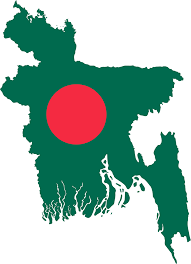 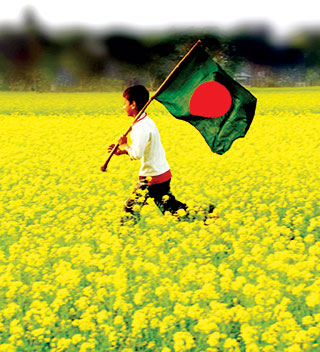 আমার বাংলা তোমার বাংলা
সোনার বাংলাদেশ-
নিচের ছবিতে কী কী দেখা যাচ্ছে বলতো?
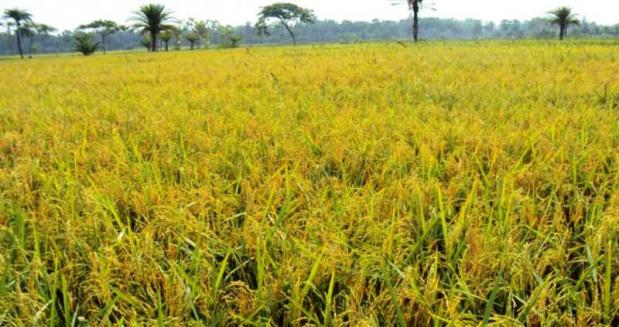 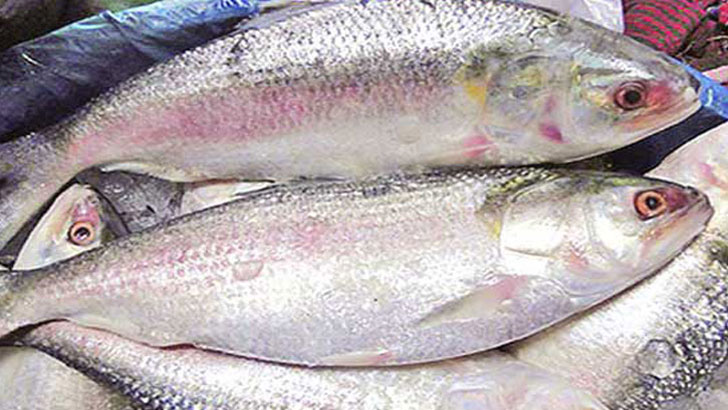 সবুজ সোনালি ফিরোজা রুপালি
ছবির দৃশ্যগুলো কোন দেশের?
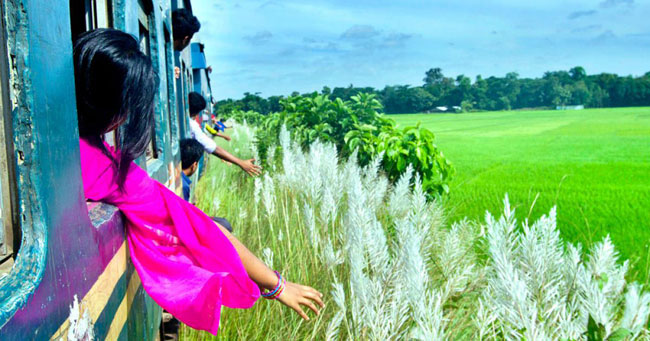 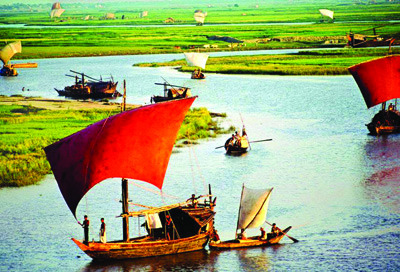 রূপের নেই তো শেষ।
ছবিতে কী দেখছ?
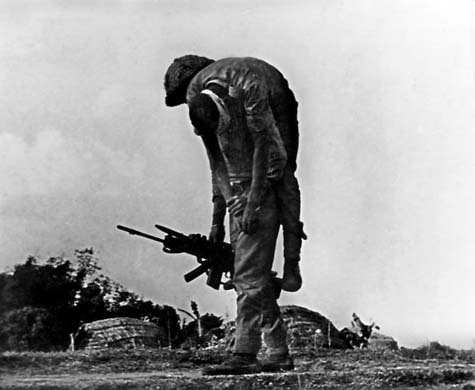 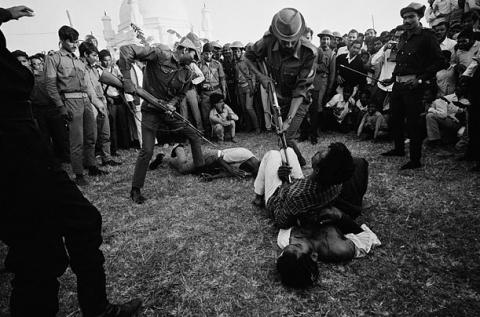 আমি তো মরেছি যতবার যায় মরা
ছবিগুলো কোন সময়কার।
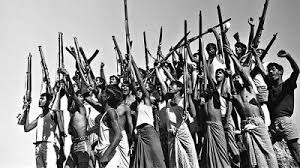 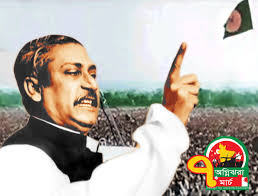 নবীন যাত্রী তোমাকে শোনাই ছড়া।
নতুন শব্দ পাঠ থেকে খুঁজে বের করি। অর্থ বলি ও বাক্যে ব্যবহার করি।
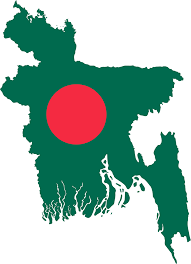 প্রিয় মাতৃভূমি
সোনার বাংলাদেশ
(আমরা সোনার বাংলাদেশকে আরও সমৃদ্ধ করব।)
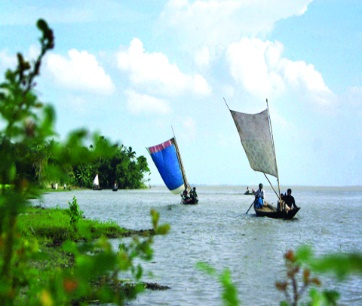 সবুজ সোনালি ফিরোজা রুপালি
বাংলার প্রকৃতি বিচিত্র ও সুন্দর
(সবুজ সোনালি ফিরোজা রুপালি আমাদের এই বাংলাদেশ।)
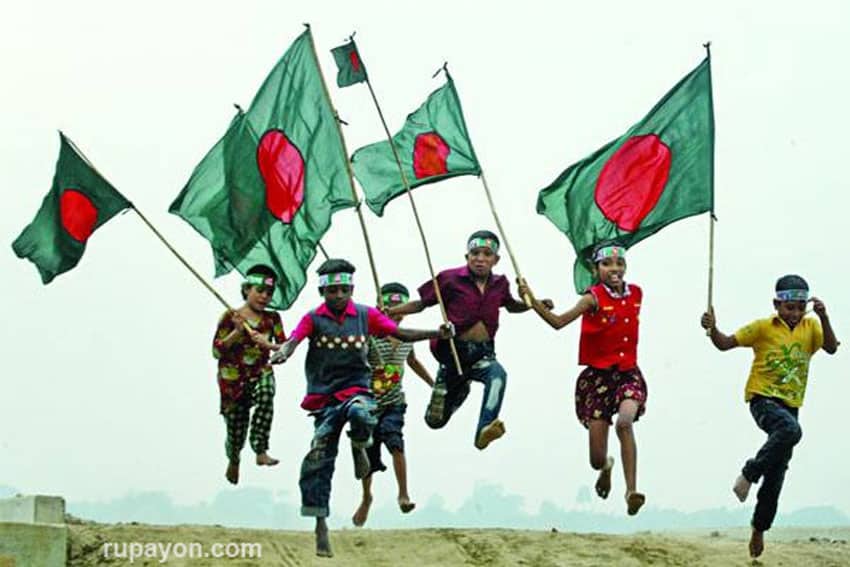 যারা নতুন যুগের শিশু
নবীন যাত্রী
(আমরা নবীন যাত্রী, আমাদের সামনে অনেক স্বপ্ন।)
পাঠ্য বইয়ের সাথে সংযোগ
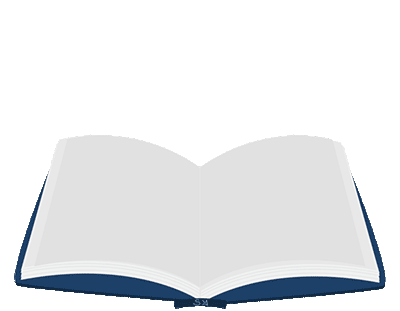 তোমরা পাঠ্য বইয়ের ১৯ নং পৃষ্ঠা খোল। 
আজ আমরা কবিতাটির প্রথম ৬ লাইন পড়ব এবং আবৃত্তি করা শিখব।
সবাই মনোযোগ দিয়ে শোন
মুক্তির ছড়া
সানাউল হক
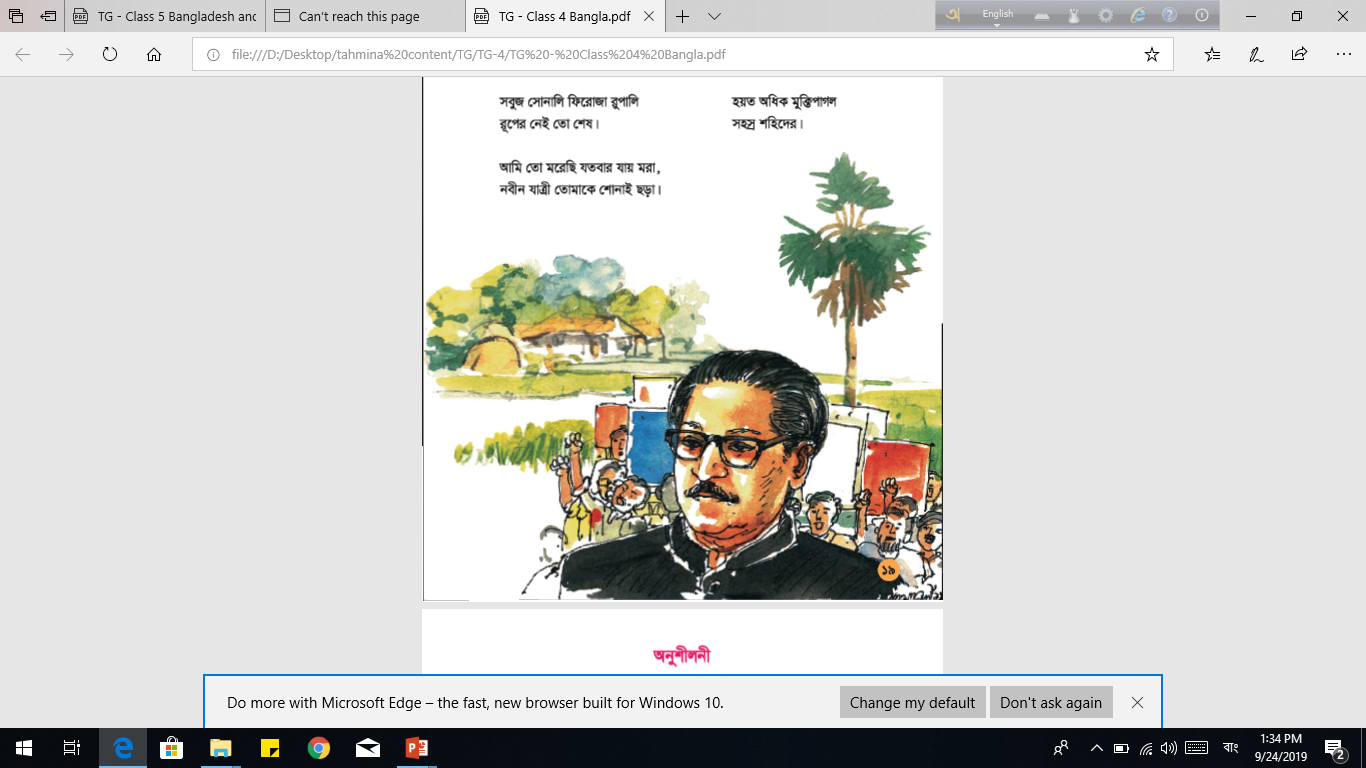 আমার বাংলা তোমার বাংলা
সোনার বাংলাদেশ-
সবুজ সোনালি ফিরোজা রুপালি
রূপের নেই তো শেষ।
আমি তো মরেছি যতবার যায় মরা,
নবীন যাত্রী তোমাকে শোনাই ছড়া।
শিক্ষকের সাথে শিক্ষার্থীদের সমস্বরে পাঠ
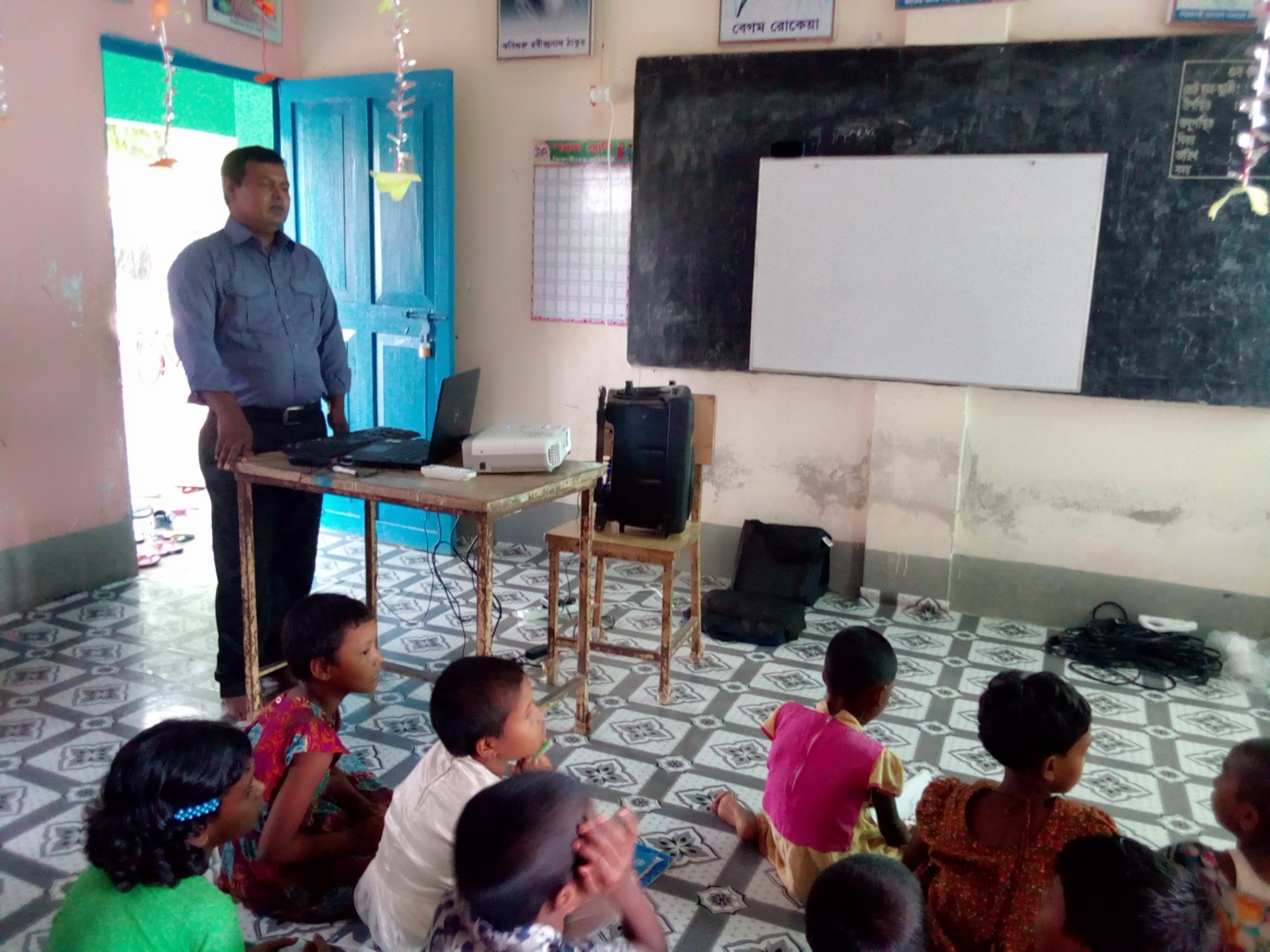 কবিতাংশটুকু সাজিয়ে আবৃত্তি কর।
জোড়ায় কাজ
সোনার বাংলাদেশ-
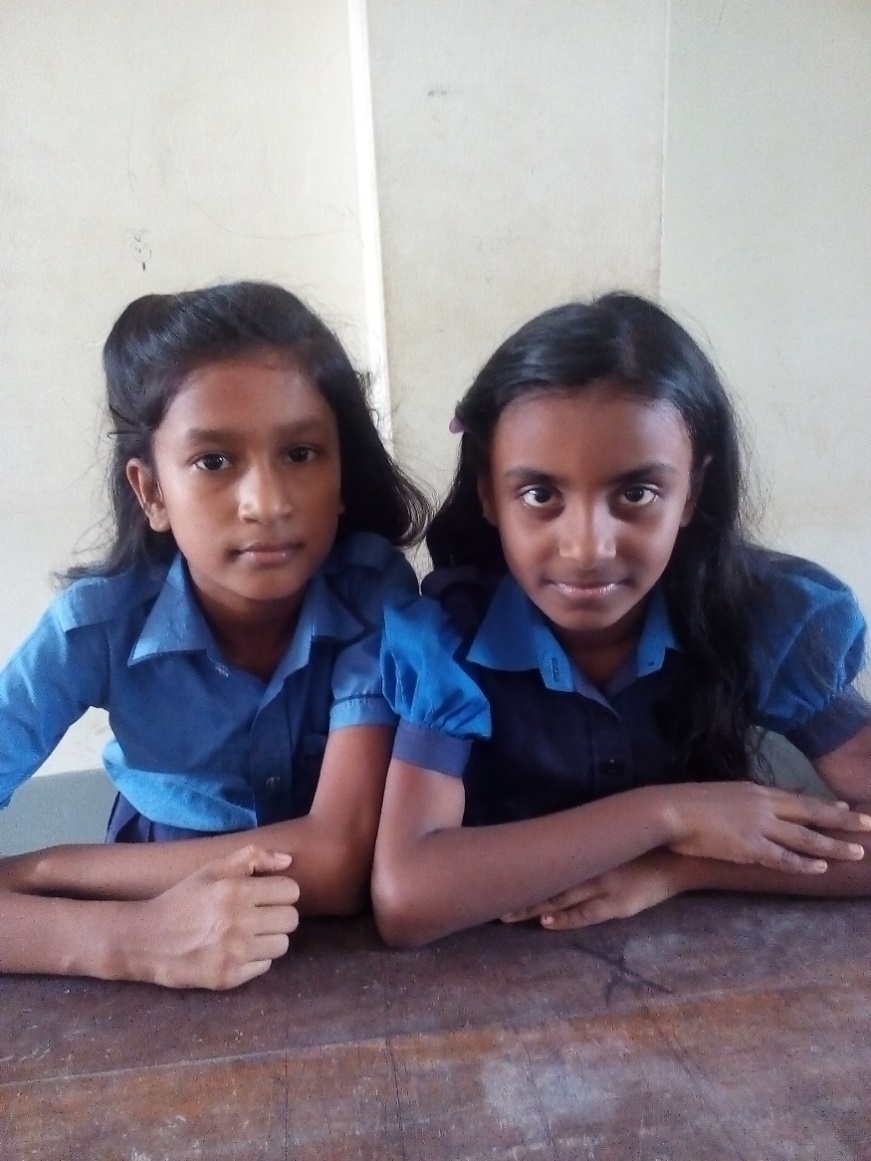 আমার বাংলা তোমার বাংলা
সবুজ সোনালি ফিরোজা রুপালি
আমি তো মরেছি যতবার যায় মরা,
নবীন যাত্রী তোমাকে শোনাই ছড়া।
রূপের নেই তো শেষ।
কবিতাটি সাজিয়ে লেখি।
সোনার বাংলাদেশ-
সোনার বাংলাদেশ-
আমার বাংলা তোমার বাংলা
আমার বাংলা তোমার বাংলা
সবুজ সোনালি ফিরোজা রুপালি
সবুজ সোনালি ফিরোজা রুপালি
নবীন যাত্রী তোমাকে শোনাই ছড়া।
নবীন যাত্রী তোমাকে শোনাই ছড়া।
আমি তো মরেছি যতবার যায় মরা,
আমি তো মরেছি যতবার যায় মরা,
রূপের নেই তো শেষ।
রূপের নেই তো শেষ।
দলগত কাজ
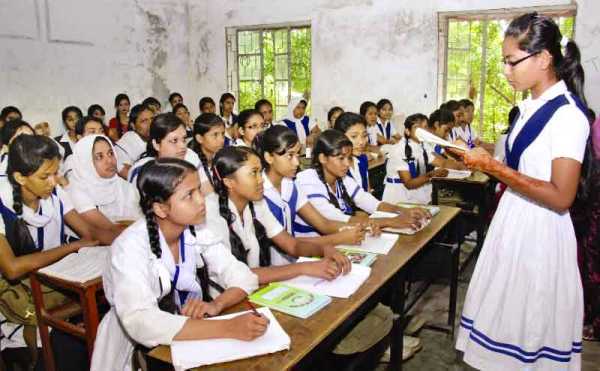 কবিতার বিষয়বস্তু বর্ণনা কর।
শব্দগুলো থেকে সঠিক শব্দ নিয়ে খালি জায়গায় বসিয়ে বাক্য তৈরি কর।
মূল্যায়ন
শেষ
শেষ
সোনালি
যাত্রী
যাত্রী
সোনালি
ছড়া
ছড়া
ক. সবুজ .............. ফিরোজা রুপালি রূপের নেই তো ............।
খ. নবীন ............... তোমাকে শোনাই .............।
আজ যে কবিতা পড়লাম সে কবিতার নাম কী?
কবিতাটি কাকে নিয়ে লেখা?
কবিতাটির বিষয়বস্তু কী?
বাড়ির কাজ
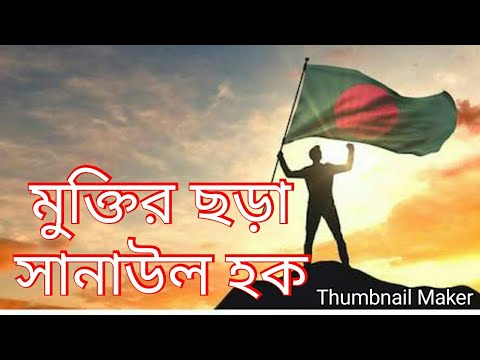 কবিতাটির ৬ লাইন বাড়ি থেকে পড়ে আসবে।
ধন্যবাদ
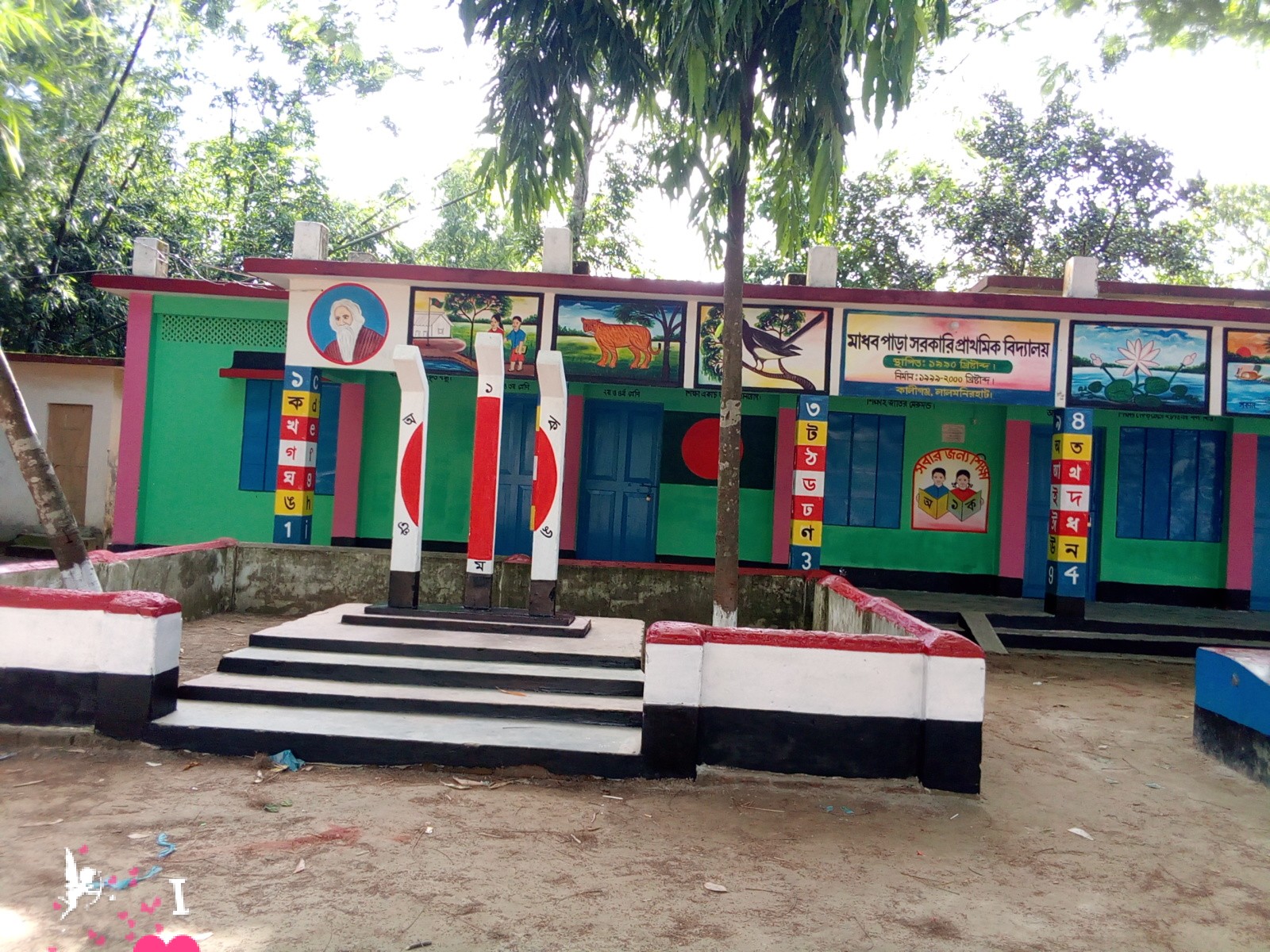